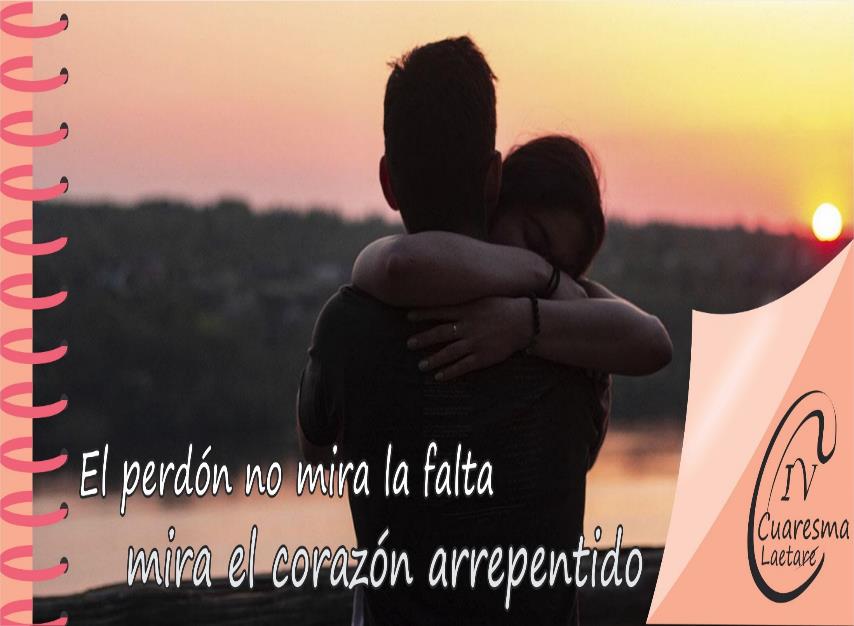 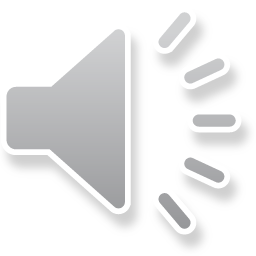 Imagen portada:
 P. Érick Félix
LECTIO DIVINA – IV DOMINGO  CUARESMA –C  TENEMOS QUE ALEGRARNOS Y HACER FIESTA
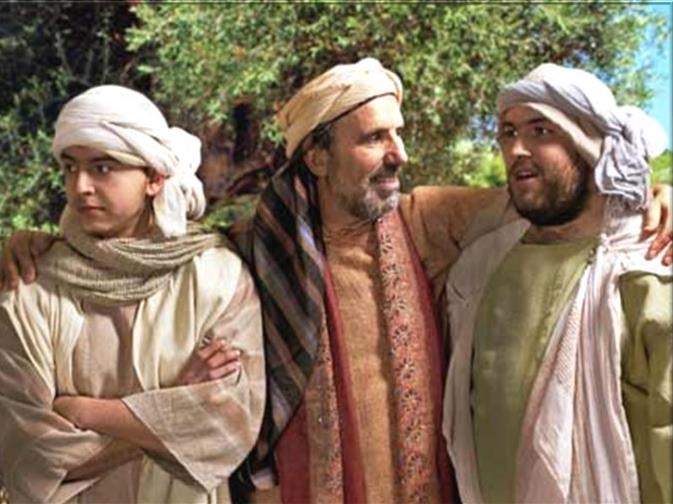 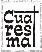 Lucas 15, 1‑3. 11‑32
TENEMOS QUE 
ALEGRARNOS Y 
HACER FIESTA
27 Marzo 2022
Ambientación: Para toda la cuaresma: un camino de papel. Un corazón de papel con la inscripción: “Misericordia”.
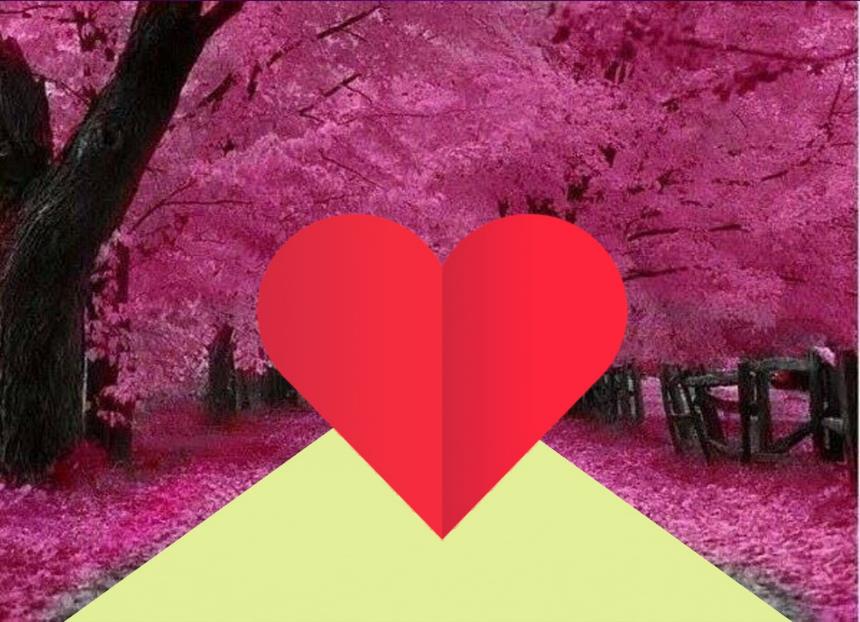 “Misericordia”
Cantos sugeridos: Padre, vuelvo a ti; Si me levantaré.
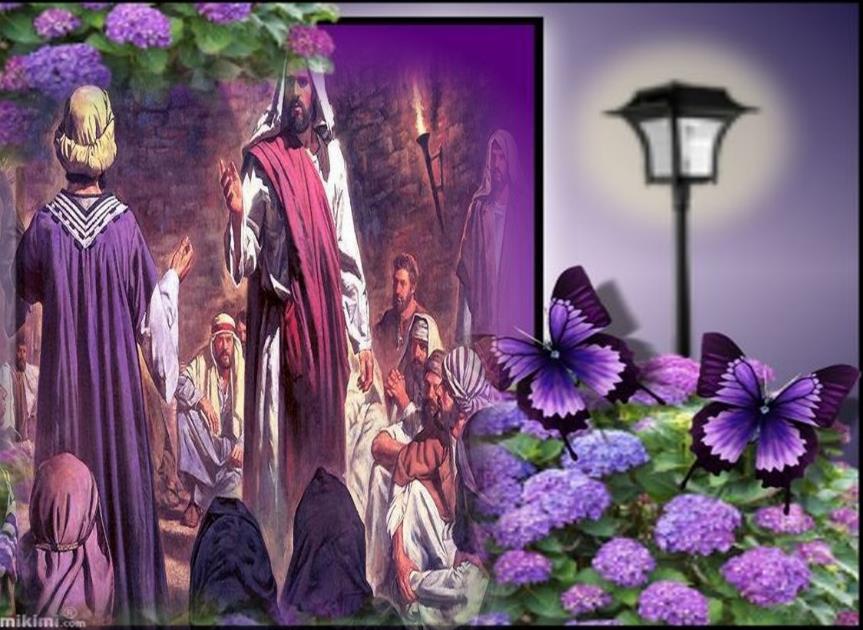 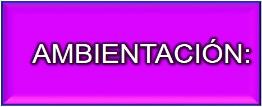 Jesús, acogiendo a los pecadores, no hacía otra cosa que manifestar el amor de Dios y su perdón misericordioso
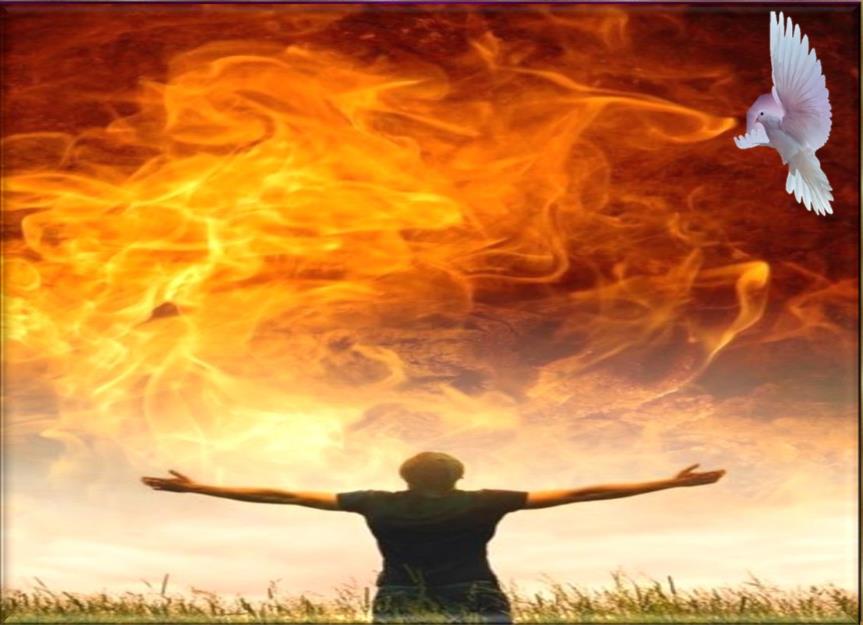 Oración inicial
Compadecido de nuestra miseria,
Tú bajas de los cielos para hacernos libres,
¡oh verdadero y atento Señor de todo!
Hoy nos invitas advertir tu paso de libertad;
a escuchar tu llamado en el día de la conversión,
para hacer de ella la puerta
por donde pase tu gracia que nos transforma.
Ayuda nuestros débiles pasos hacia tu casa,
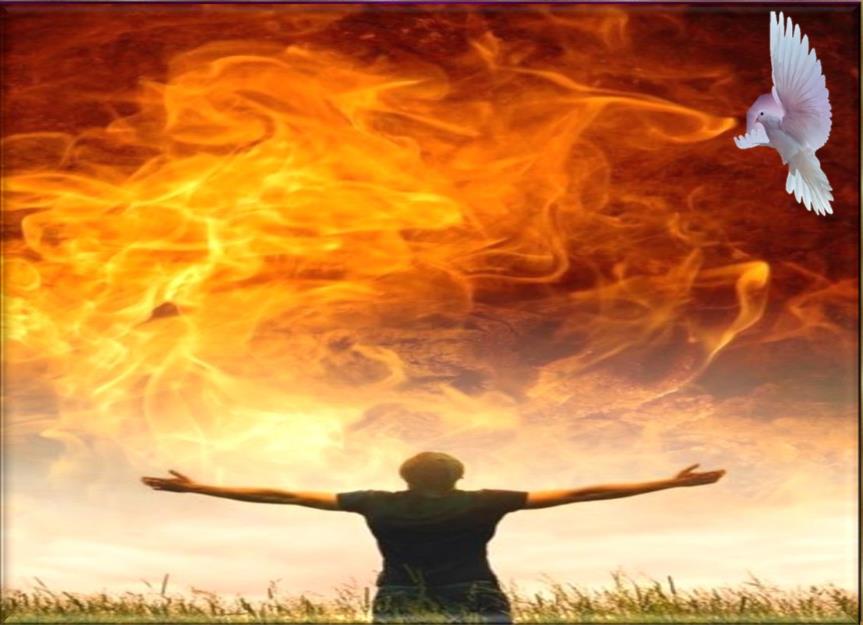 haznos capaces de los frutos de conversión:
la S obras de la fe y de la justicia,
el fruto de esa justicia que es la paz,
el amor que hace plena toda reconciliación.
Que tu visita misericordiosa
no encuentre hoy, Padre bueno y cercano,
corazones vacíos e indiferentes,
sino rebosantes del deseo
de hacer nuestros tus caminos.
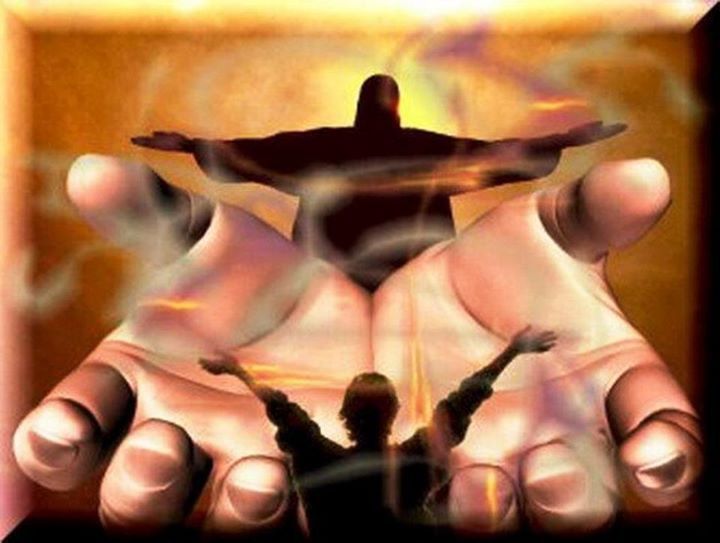 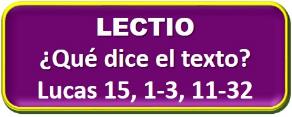 Motivación:
El Evangelio de hoy nos recuerda que la misericordia de Dios sigue siendo mucho mayor que nuestras limitaciones; la acogida y el perdón que el “padre bueno” de la parábola, tuvo con su hijo pródigo, es,  junto a nuestro reconocimiento de pecadores, la invitación a saber a hacer fiesta cuando un alejado vuelve a casa. Escuchemos:
Lucas 15, 1-3. 11-32
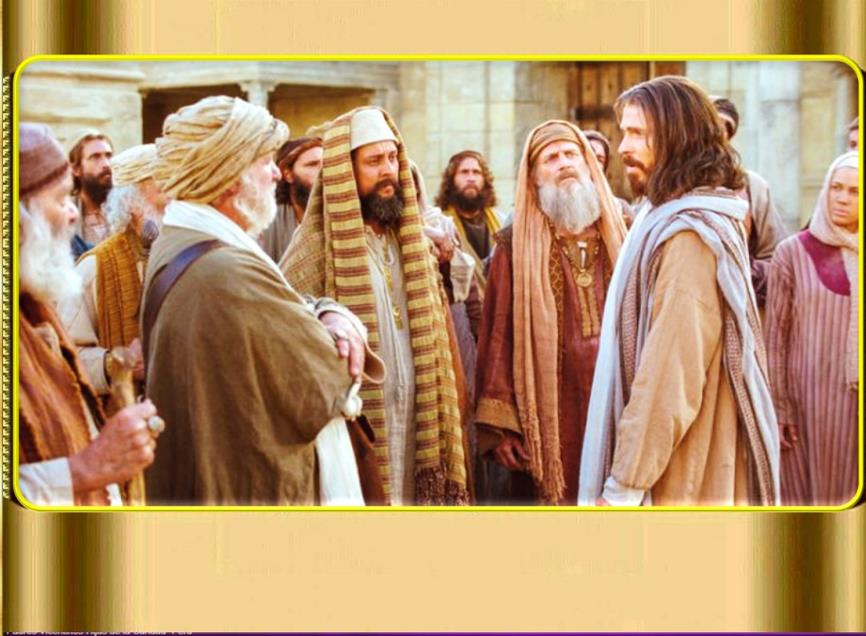 En aquel tiempo, solían acercarse a Jesús los publicanos  y los pecadores a escucharle,
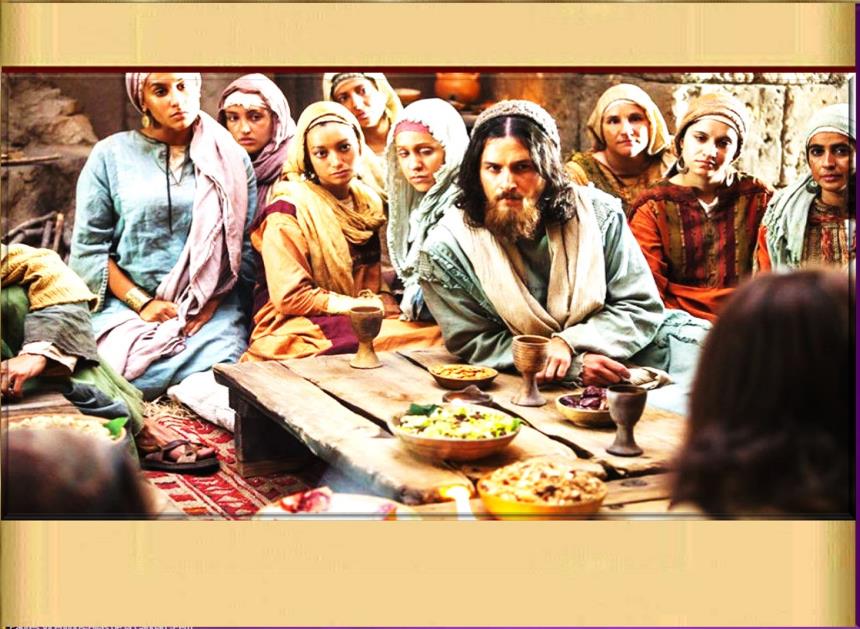 Y los fariseos y los escribas murmuraban entre ellos:
- Éste escoge a los pecadores y come con ellos. Jesús les dijo esta parábola:
-Un hombre tenía dos hijos; el menor de ellos dijo a su padre: “Padre, dame la
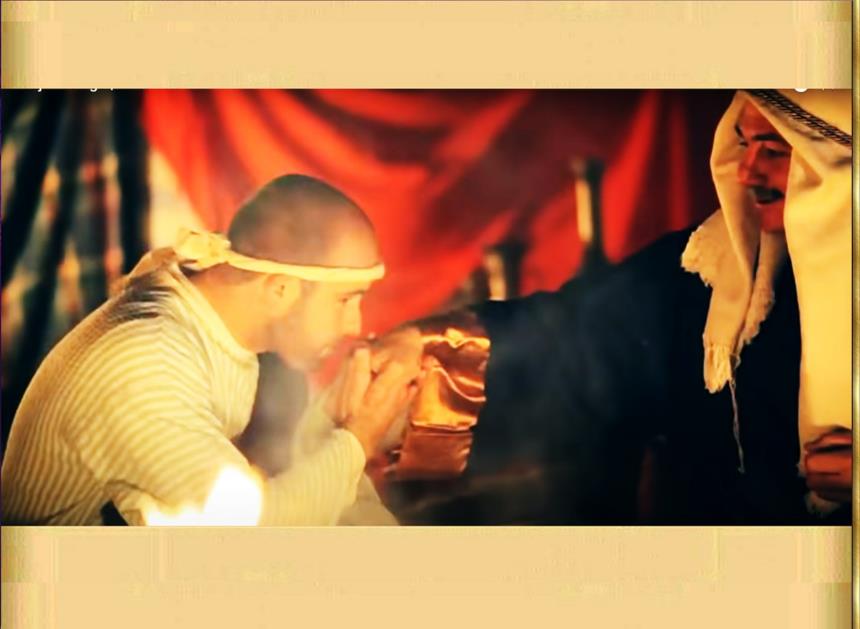 parte de la herencia que me orresponde”. El padre les repartió los bienes.
Pocos días después, el hijo menor, juntando todo lo suyo, partió  a un país
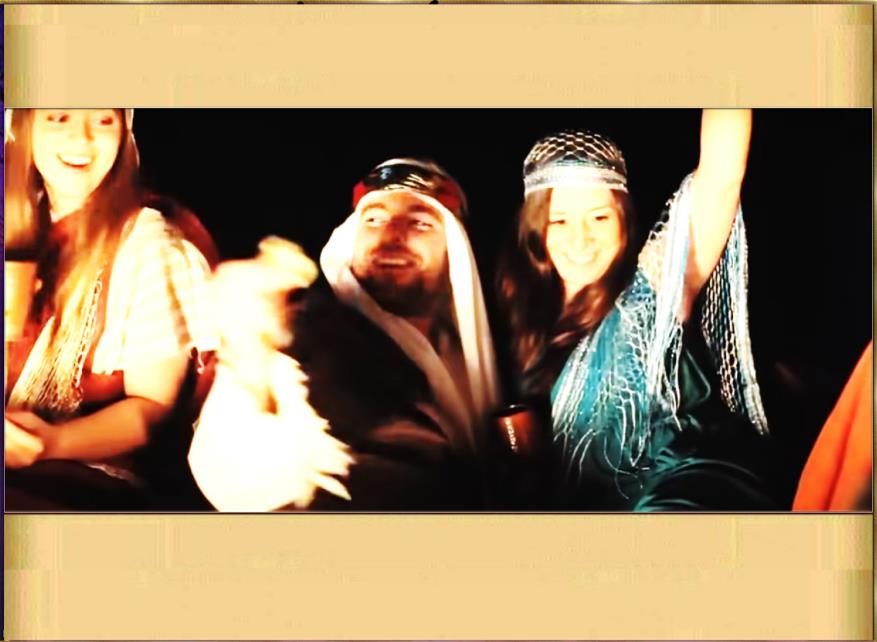 lejano, y allí derrochó su fortuna viviendo perdidamente.
Cuando lo había gastado todo, vino por aquella tierra un hambre terrible, y comenzó a pasar necesidad. Fue entonces a servir a casa de un habitante de
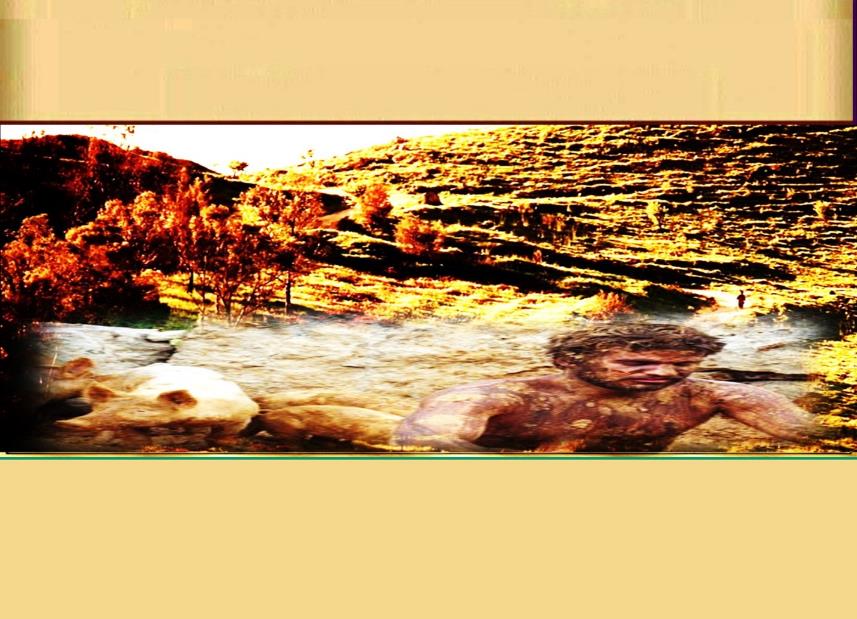 aquel país que lo  mandó a sus campos a cuidar cerdos. Le entraban ganas de llenarse el estómago de las algarrobas que comían los cerdos, pero nadie le daba de comer.
Entonces recapacitó y se dijo:  “¡Cuántos trabajadores en la casa de mi
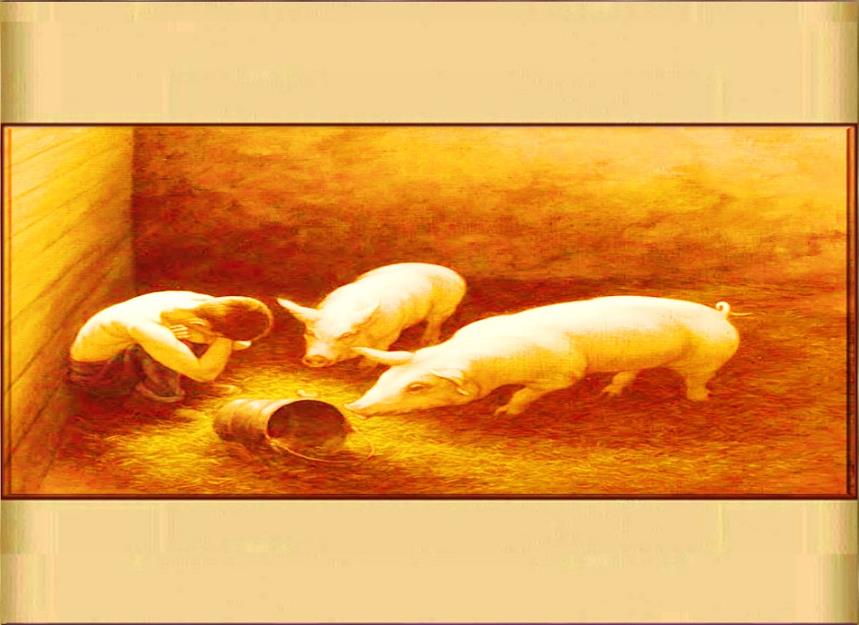 padre tienen abundancia de pan, mientras yo aquí me muero de hambre!.
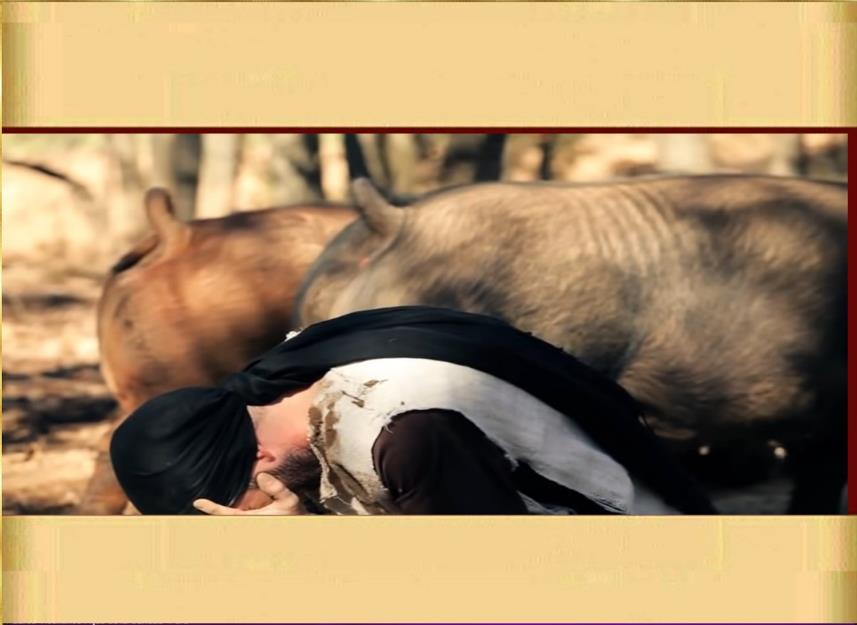 Ahora mismo me pondré en camino e iré a la casa de mi padre, y le diré: Padre, he pecado contra el
cielo y contra ti; ya no merezco llamarme hijo tuyo: trátame como uno de tus trabajadores”.
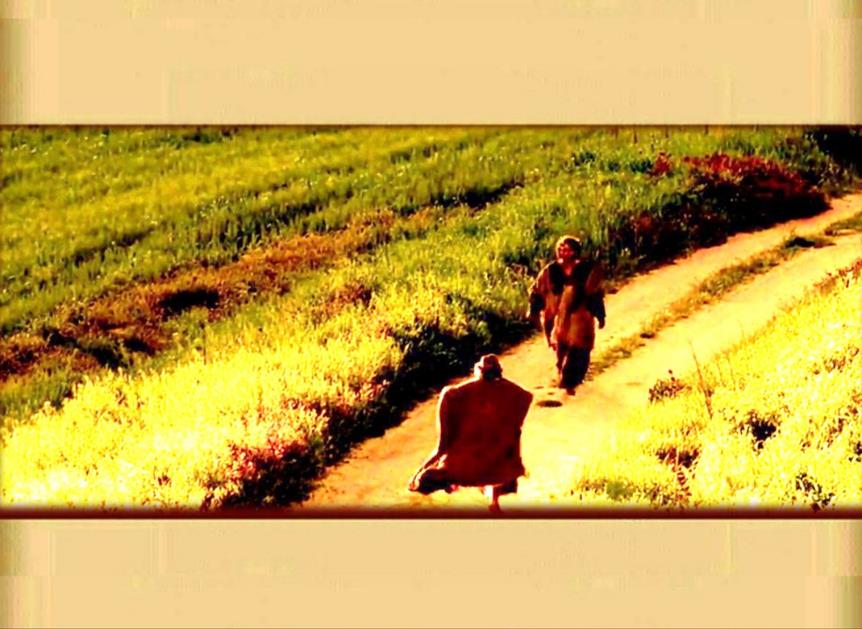 Se puso en camino adonde estaba su padre; cuando todavía estaba lejos, su padre lo vio y
se conmovió; y corrió a su encuentro, se le echó al cuello y lo cubrió de besos.
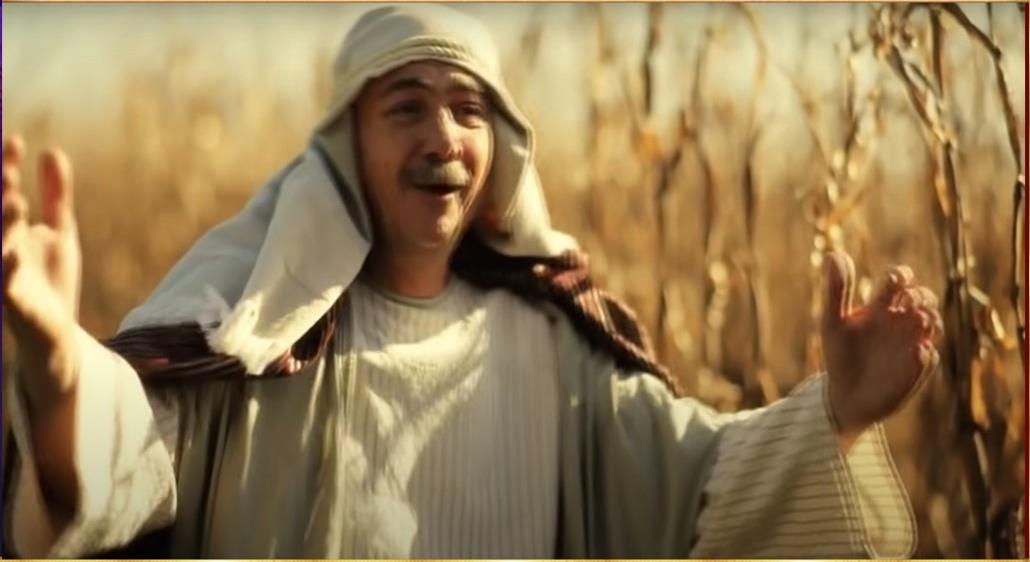 Su hijo le dijo: “Padre, he pecado contra el cielo y contra ti; ya no merezco llamarme hijo tuyo”
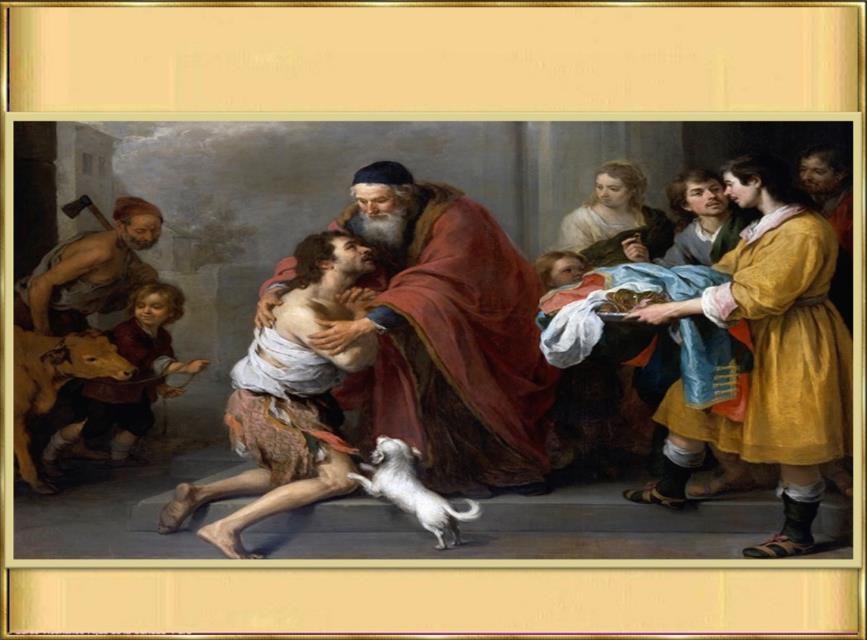 Pero el padre dijo a sus criados: “Saquen en seguida el mejor traje y vístanlo; póngale un
anillo en la mano y sandalias en los pies;
traigan el ternero cebado y mátenlo; celebremos un banquete, porque este hijo mío
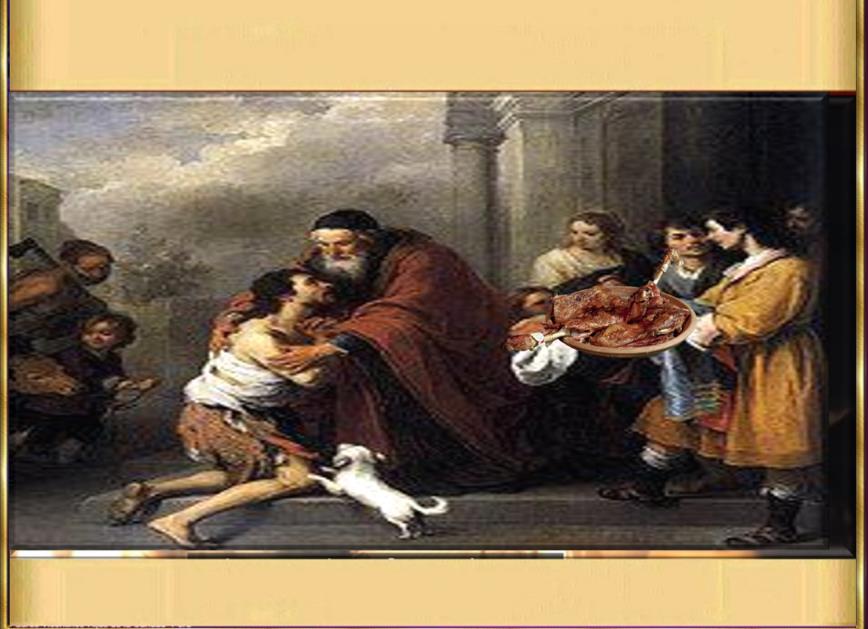 estaba muerto, y ha vuelto a la vida; estaba perdido, y           ha sido encontrado”. Y empezó el banquete
Su hijo mayor estaba en el campo. Cuando al volver, se acercaba a la casa, oyó música y el baile, llamando a uno de los mozos, le preguntó
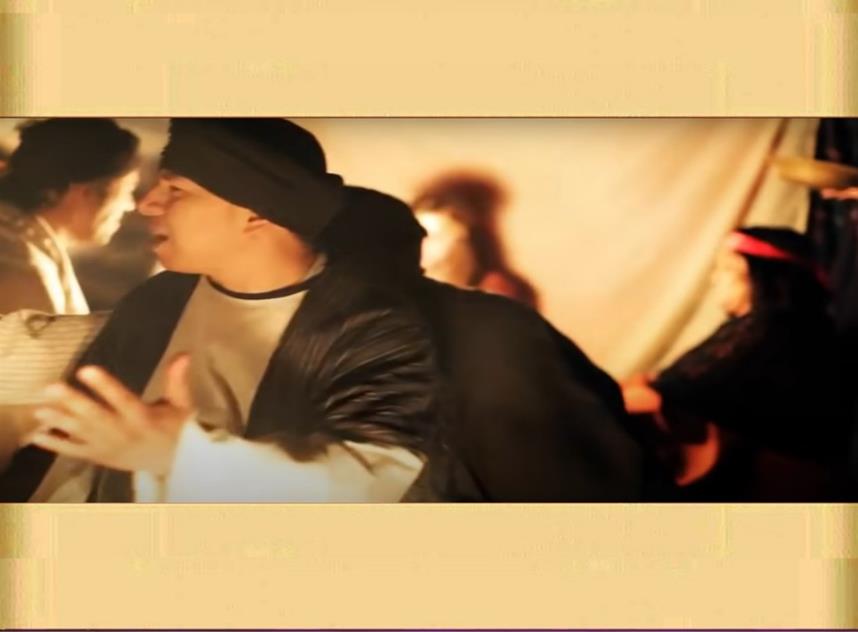 qué pasaba.  Este le contestó:“Ha vuelto tu hermano, y tu padre ha matado el ternero cebado, porque lo ha recobrado sano y salvo.”
Él se indignó y se negaba a entrar, pero su  padre salió e intentaba persuadirlo.  Y él replicó a su padre: “Mira: en tantos años como te sirvo,  sin
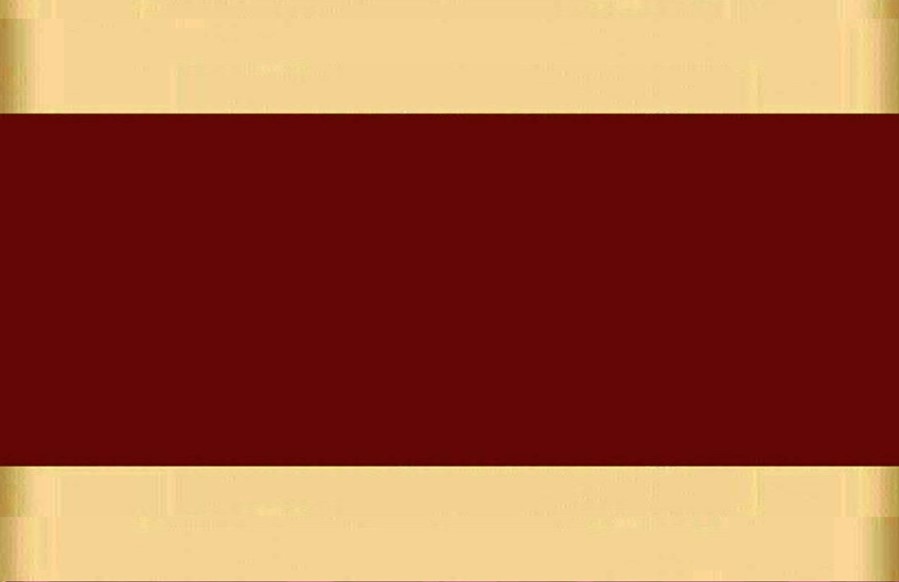 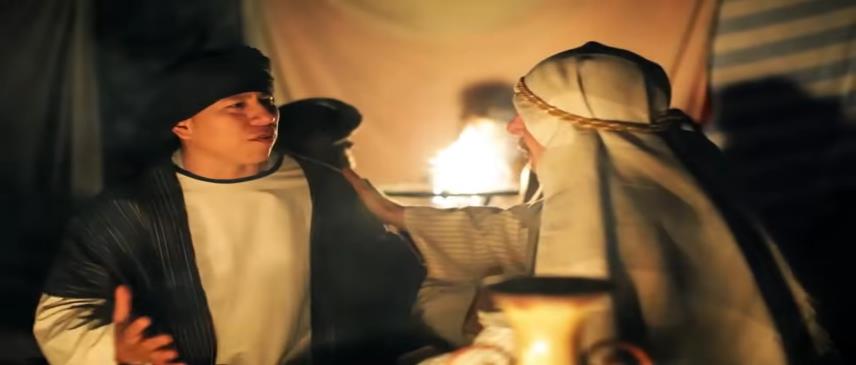 desobedecer nunca una orden tuya, a mí nunca me has dado un cabrito para tener un banquete con mis amigos;
y cuando ha venido ese hijo tuyo que se ha comido  tus bienes con prostitutas, haces
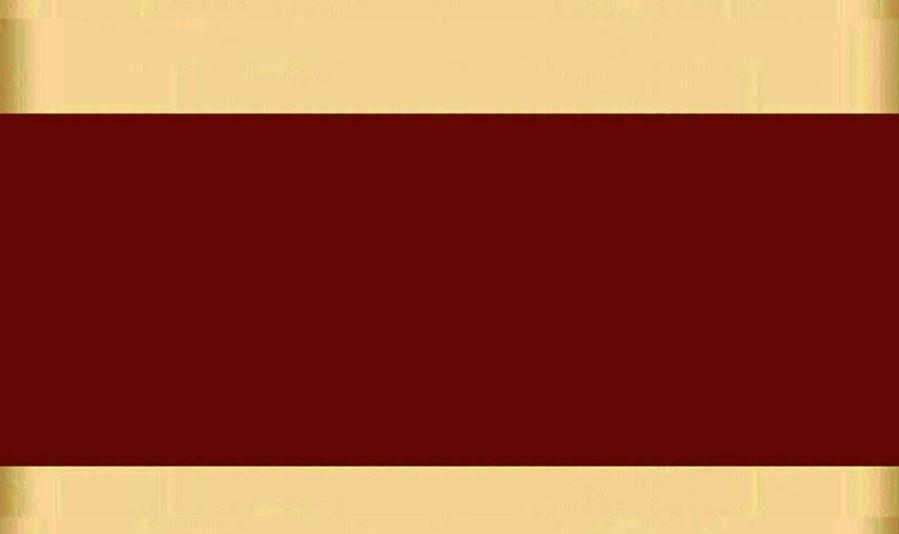 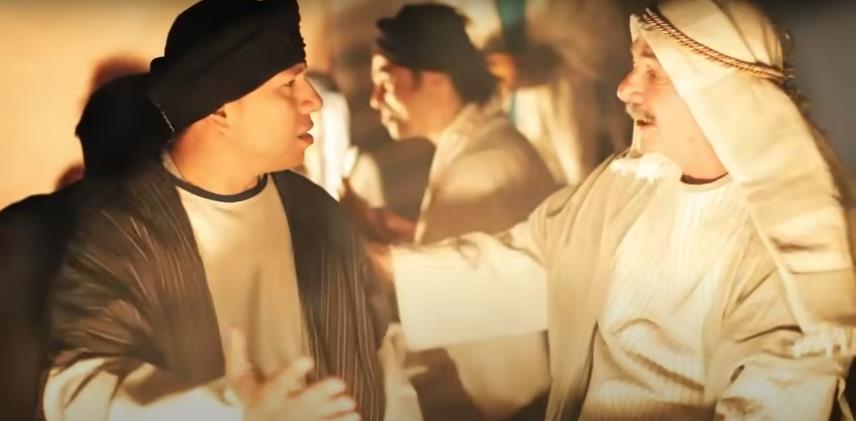 matar, para él, el ternero  más gordo.”
El padre le dijo:  “Hijo, tú estás siempre conmigo, y todo lo mío es tuyo: deberías alegrarte, porque
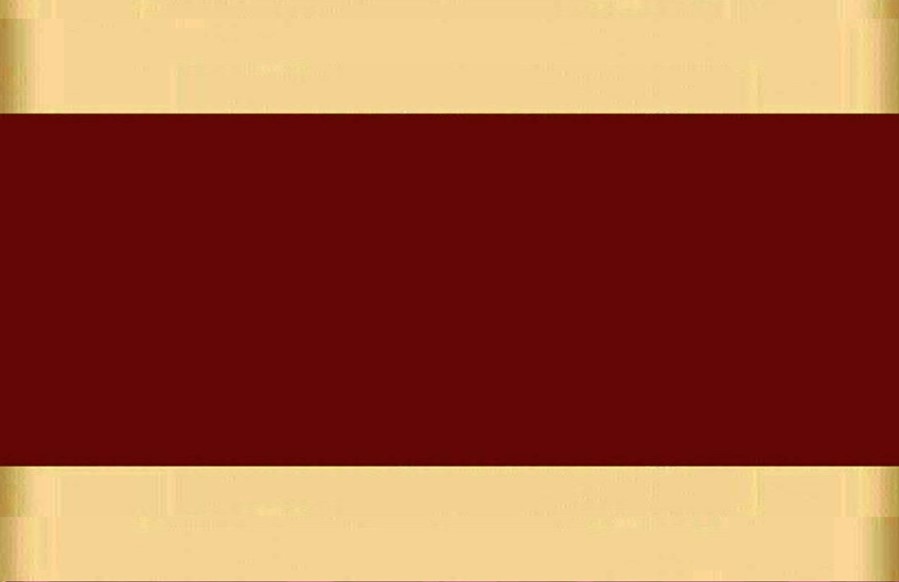 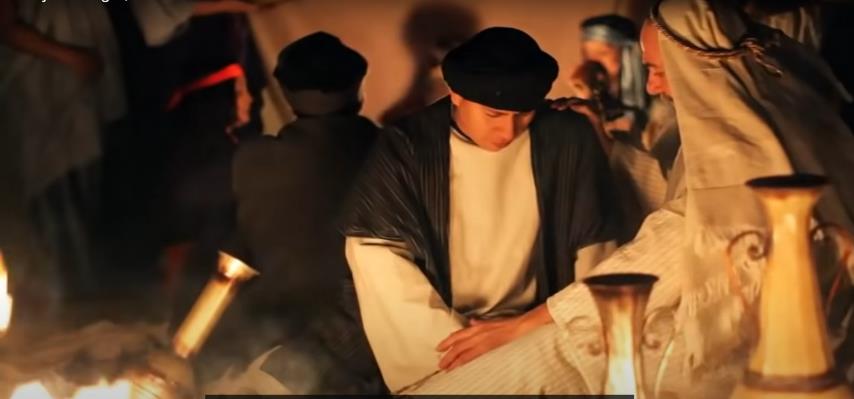 este hermano tuyo estaba muerto y ha vuelto a  la vida, estaba perdido y ha sido encontrado».
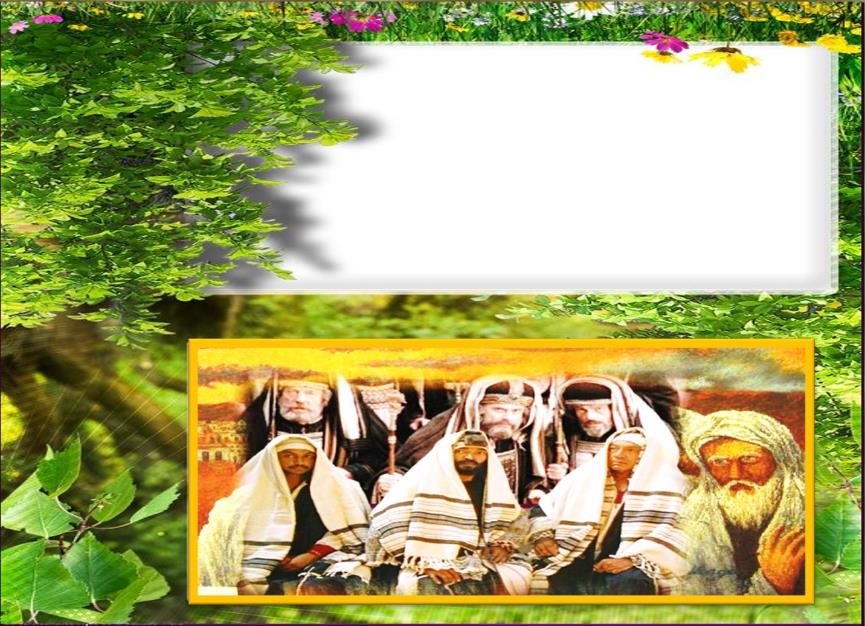 Preguntas para la lectura:
•	¿A quiénes dirige Jesús la parábola? ¿Por qué?
¿Qué le pide el hijo menor al padre?
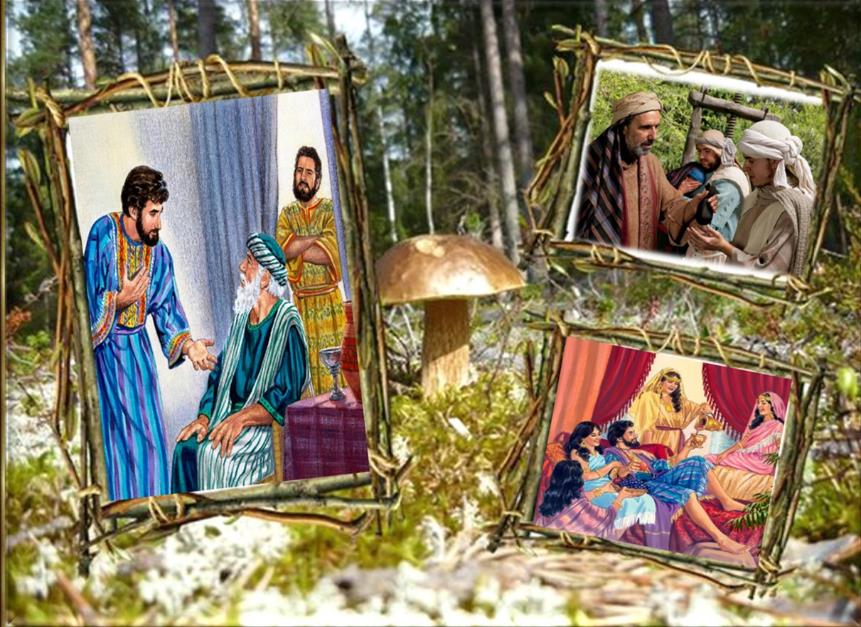 ¿Cómo reacciona ante este pedido?
¿Cómo emplea su herencia?
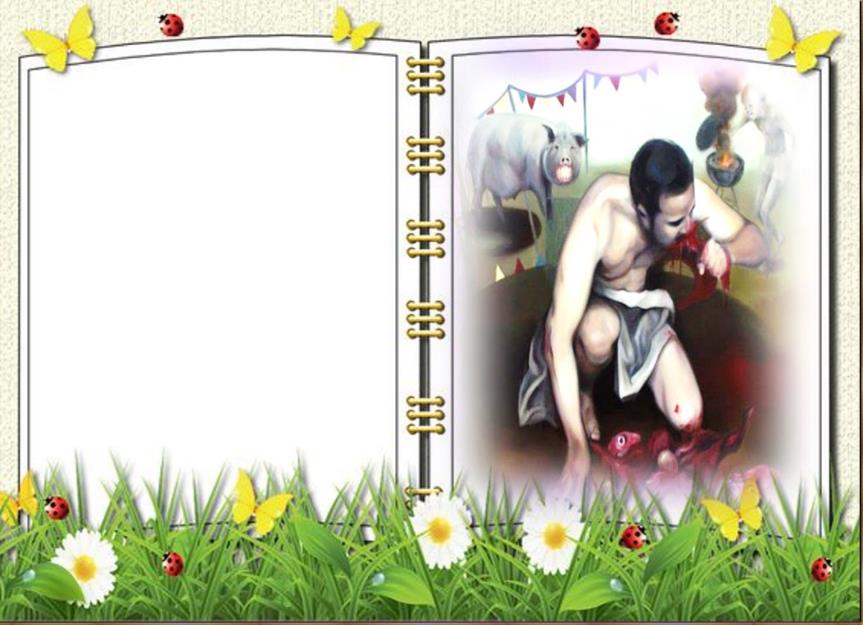 • ¿Qué motiva el regreso del hijo a su casa?
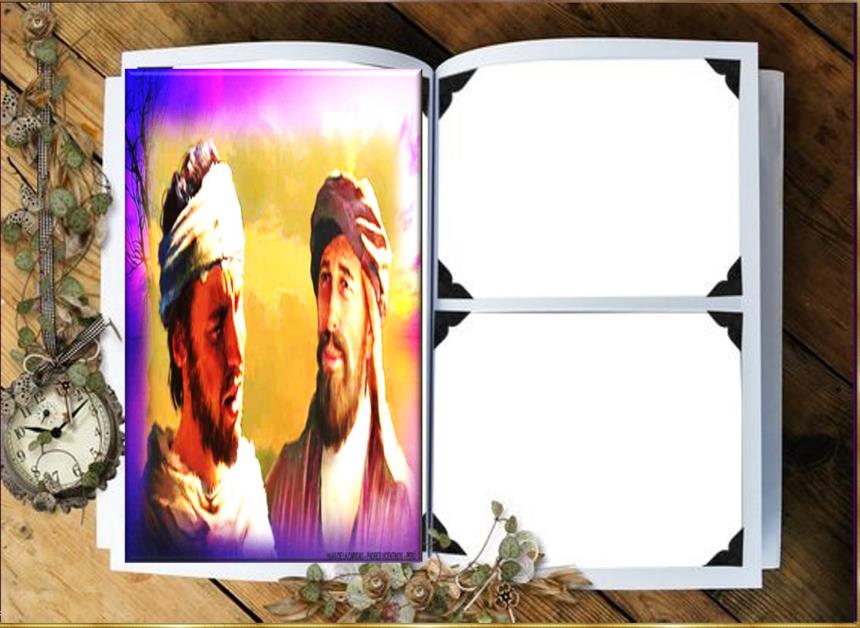 ¿Qué                   actitudes muestra el hijo mayor?
¿Qué
le dice su  
padre?
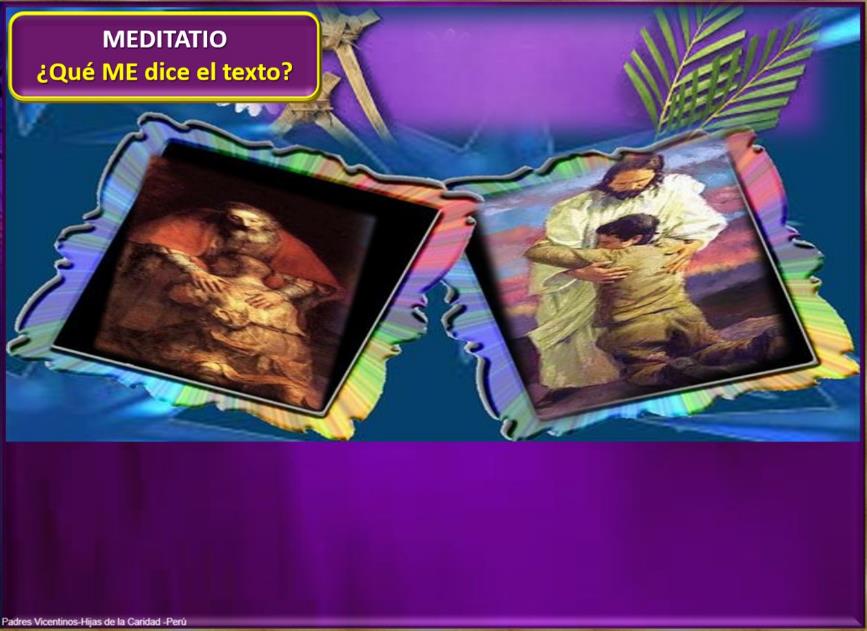 Motivación:
La Cuaresma es para nosotros una oportunidad para convertirnos. Recapacitar, ponernos en camino y volver juntos al Padre. Pero, sobre todo, es una nueva ocasión para contemplar y saborear el perdón de Dios que surge de un corazón misericordioso como el suyo.
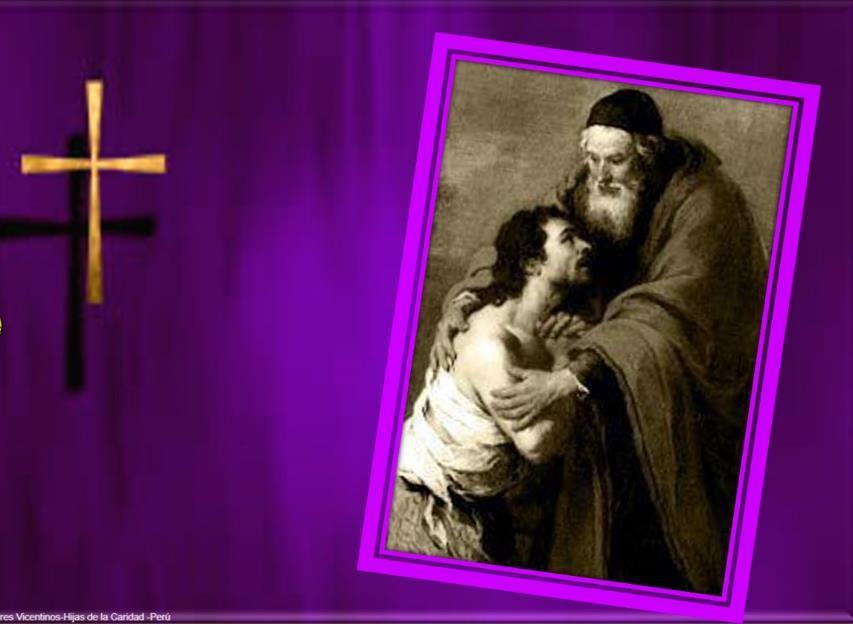 ¿Qué impresión me causa la parábola         del padre misericordioso?              ¿qué mensaje                 nos deja y qué                   actualidad tiene            para nosotros?.
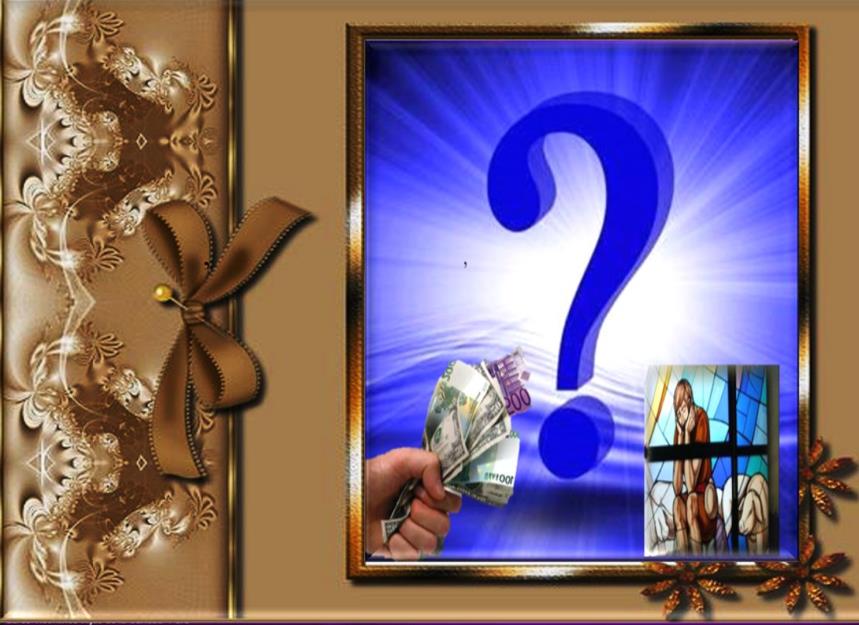 ¿En qué circunstancias uno actúa de la misma manera que el hijo menor?                               ¿qué se puede hacer y cómo actuar en esas circunstancias?
,
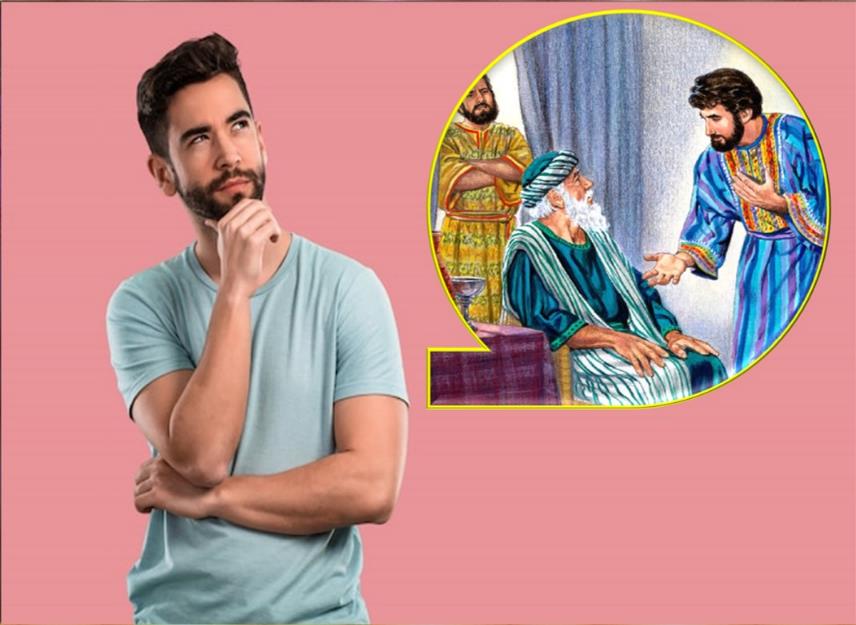 ¿Con cuál de los dos hijos me identifico más a la hora de relacionarme con Dios?
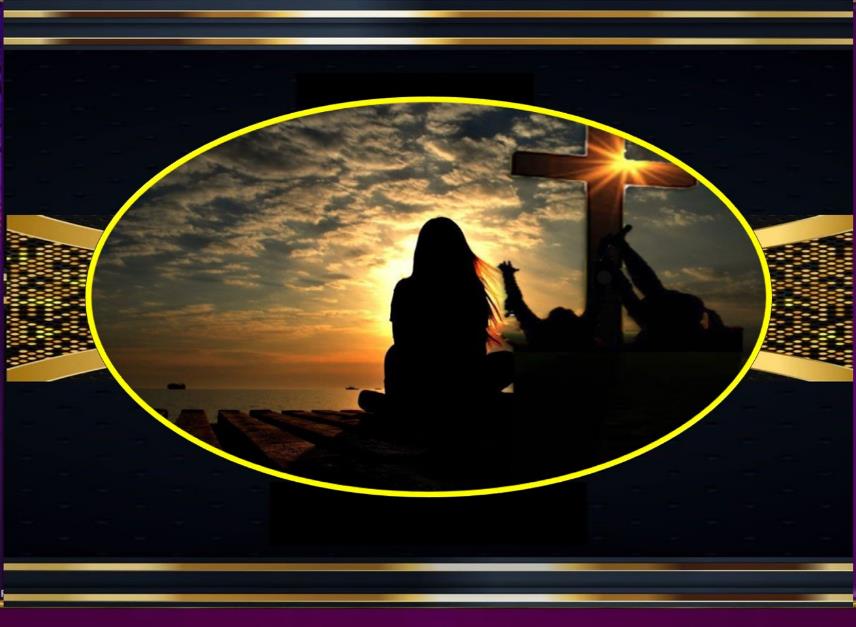 En estos días de cuaresma, ¿qué debemos
hacer para
tomar conciencia de nuestra situación personal y así levantarnos y volver al Padre?
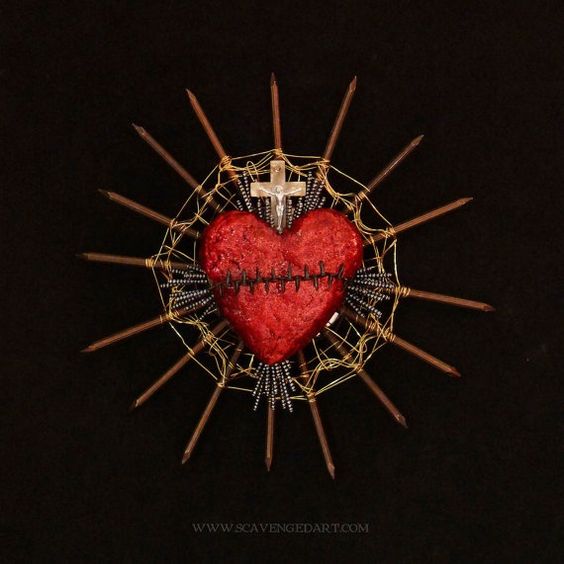 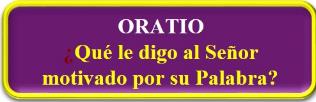 Motivación:
En el centro de esta parábola hemos encontrado un corazón que busca con pasión, que acoge calurosamente y que siempre está dispuesto a hacer fiesta con todos nosotros.
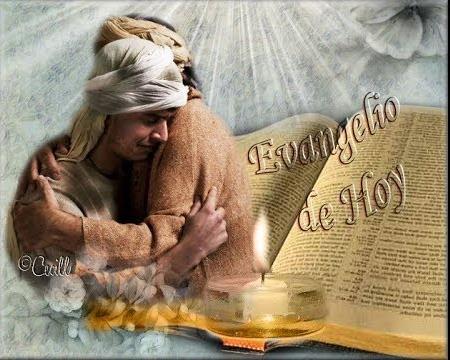 •	Luego de un tiempo de oración personal, podemos compartir en voz alta nuestra oración, siempre dirigiéndonos a Dios mediante la alabanza, la acción de gracias o la súplica confiada.
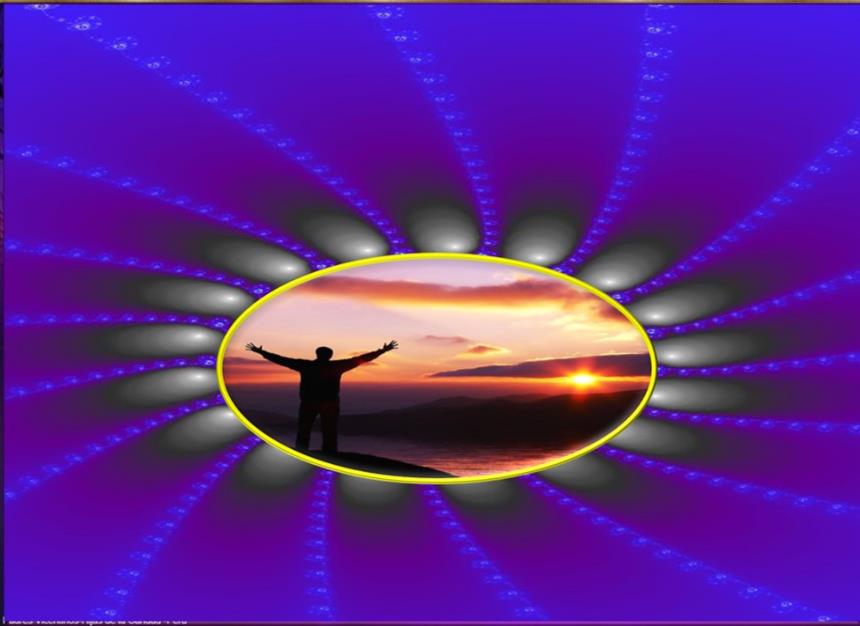 SALMO 33
Bendigo al Señor en todo momento, su alabanza está siempre en mi boca; mi alma se gloría en el Señor: que los humildes lo escuchen y se alegren.
Gusten y vean qué bueno es el Señor
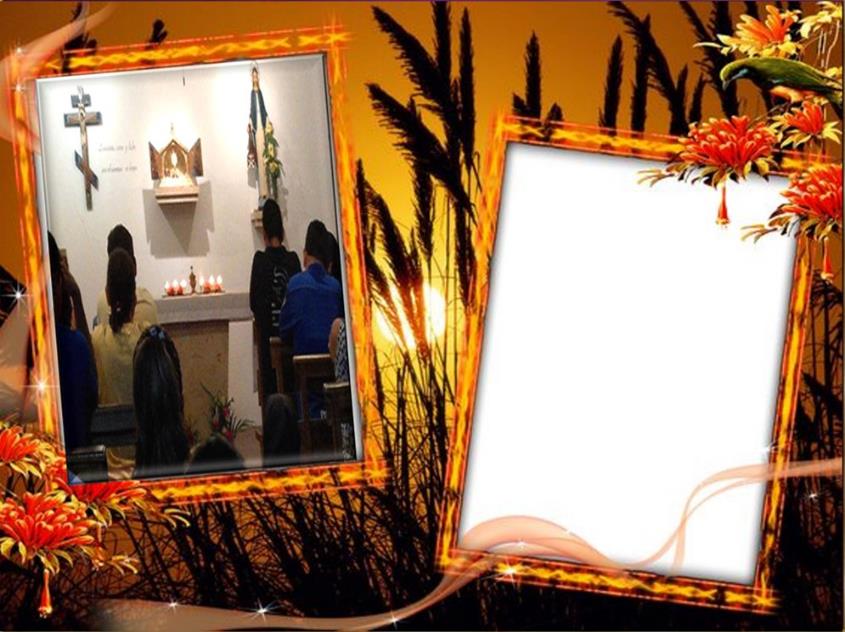 Proclamen conmigo la grandeza del Señor, ensalcemos juntos su nombre. <yo consulté al Señor, y me respondió; me libró de todas mis  ansias.
Gusten y vean qué bueno es el Señor
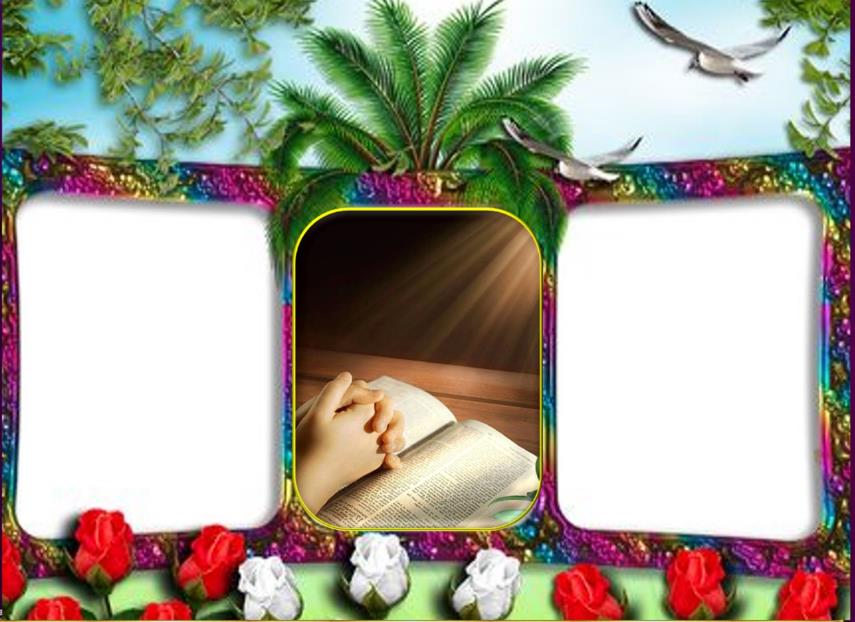 Contémplenlo, y quedarán radiantes; su rostro no se avergonzará. Si el afligido invoca al Señor, él lo escucha y lo salva de sus angustias.
Gusten y vean qué bueno es el Señor.
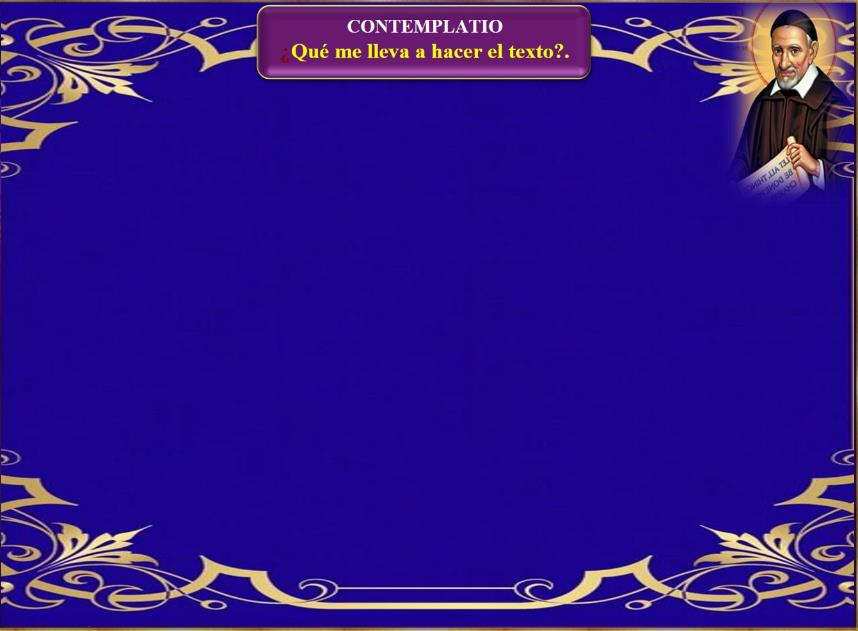 Motivación: 
San Vicente explica a las hermanas el significado de la parábola del hijo pródigo:
¿Se acuerdan mis queridas hermanas, de lo que se dice del hijo pródigo? El pródigo exige a su padre los bienes que le pertenecen, abandona su casa y se marcha a malgastarlos. Después de haberlo perdido todo hasta verse obligado a compartir con los cerdos su comida, se decidió a volver. Y entonces el padre exclamó: "¡Ah! ¡Ahí está mi hijo! ¡Que me lo cuiden, que preparen un banquete, que maten el ternero cebado, que le traigan vestidos y que todo el mundo se alegre de la vuelta de mi hijo!". Pues bien, hermanas, vean cómo acaricia aquel padre al pobre desdichado; lo abraza, le ofrece un gran                           banquete y toda su casa se llena de alegría.
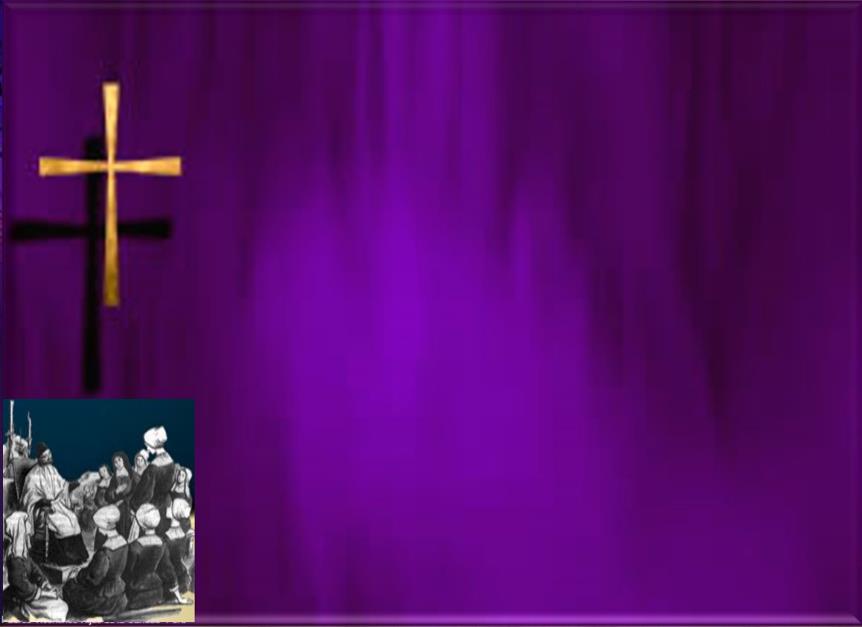 ¿Es que acaso lo quiere más que al mayor, que solamente le ha dado motivos de satisfacción? No; lo que pasa es que es más digno de compasión por su miseria.
El mayor, que venía del campo, al oír los violines y los preparativos que se hacían en casa de su padre, se llenó de tristeza…
Es la envidia la que le hace decir esas cosas al hermano mayor; cree que es su hermano el preferido. Pero aunque el padre parece amar más al hijo pródigo que al otro, la verdad es que quiere mucho más al mayor, y con razón.                                 (San Vicente de Paúl IX,628)
Compromiso:
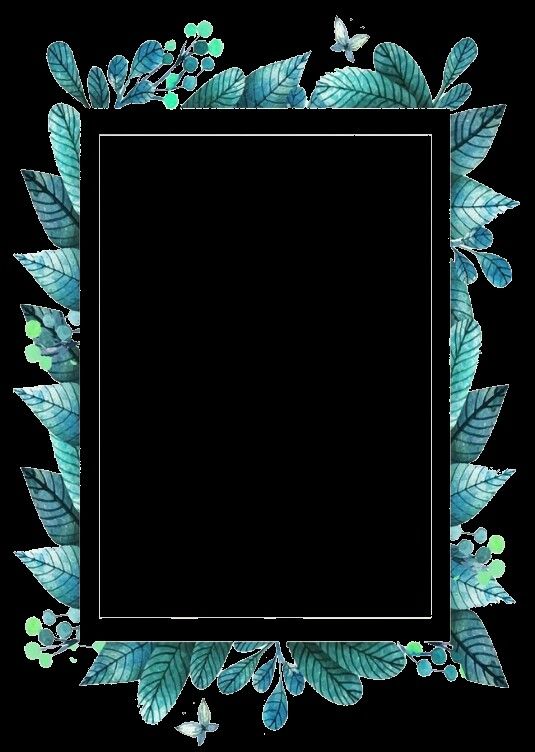 ¿Qué debo hacer para levantarme y dejar mi actual vida de pecado y volver al Padre?, ¿cómo, qué necesito?, ¿cuáles son mis dificultades para dar ese paso? En sí, ¿qué voy a hacer para volver al Padre y reconciliarme con Él?
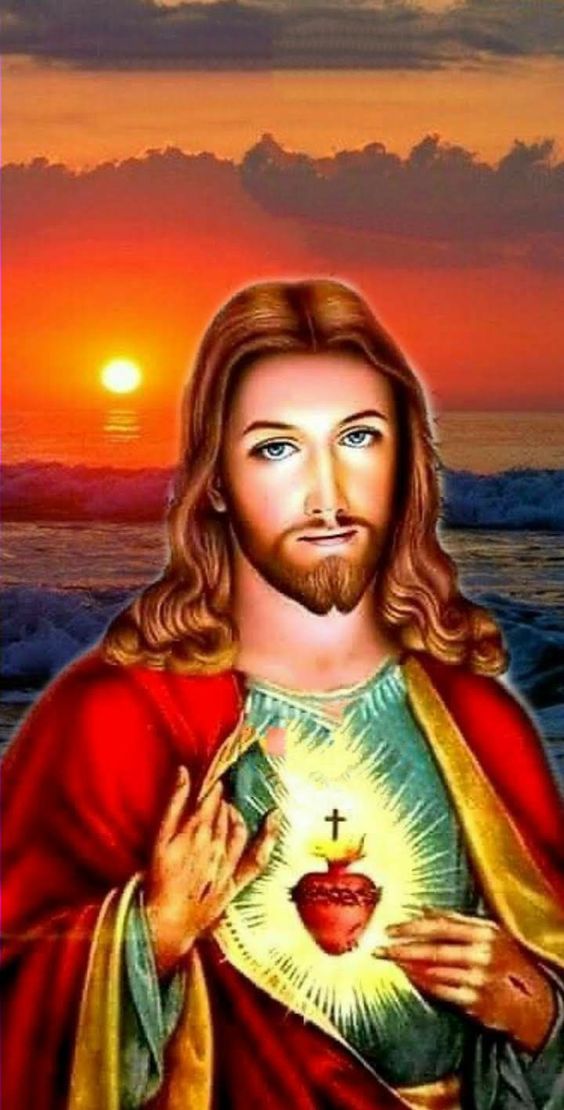 Oración final
Señor, que reconcilias contigo a los hombres por tu Palabra hecha carne, haz que el pueblo cristiano se apresure,
con fe viva              y entrega generosa, a celebrar las próximas   fiestas pascuales. Por Jesucristo nuestro Señor. Amén.
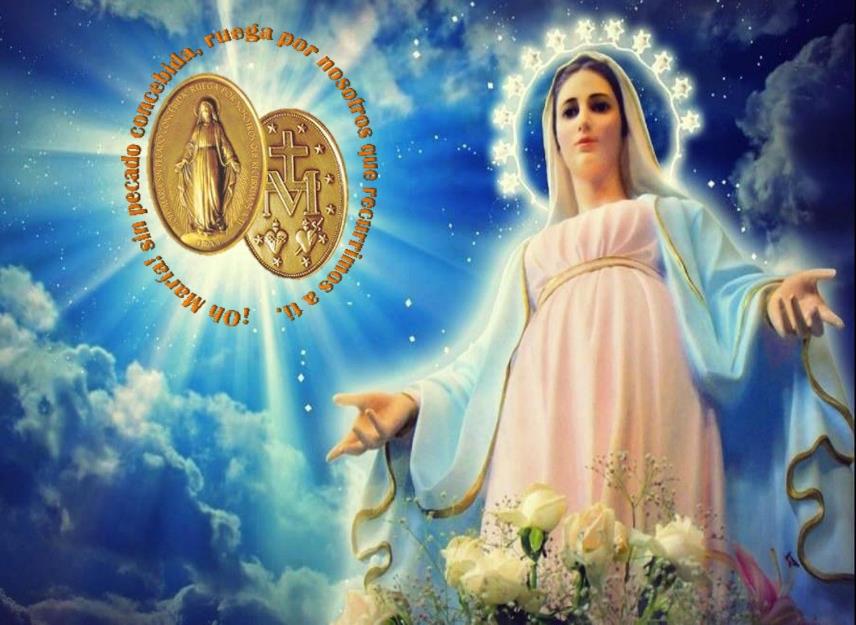 Texto de Lectio Divina:  Padre César Chávez  Alva (Chuno) C.ongregación de la Misión.
 Power Point :  Sor Pilar Caycho Vela  - Hija de la Caridad de San Vicente de Paúl